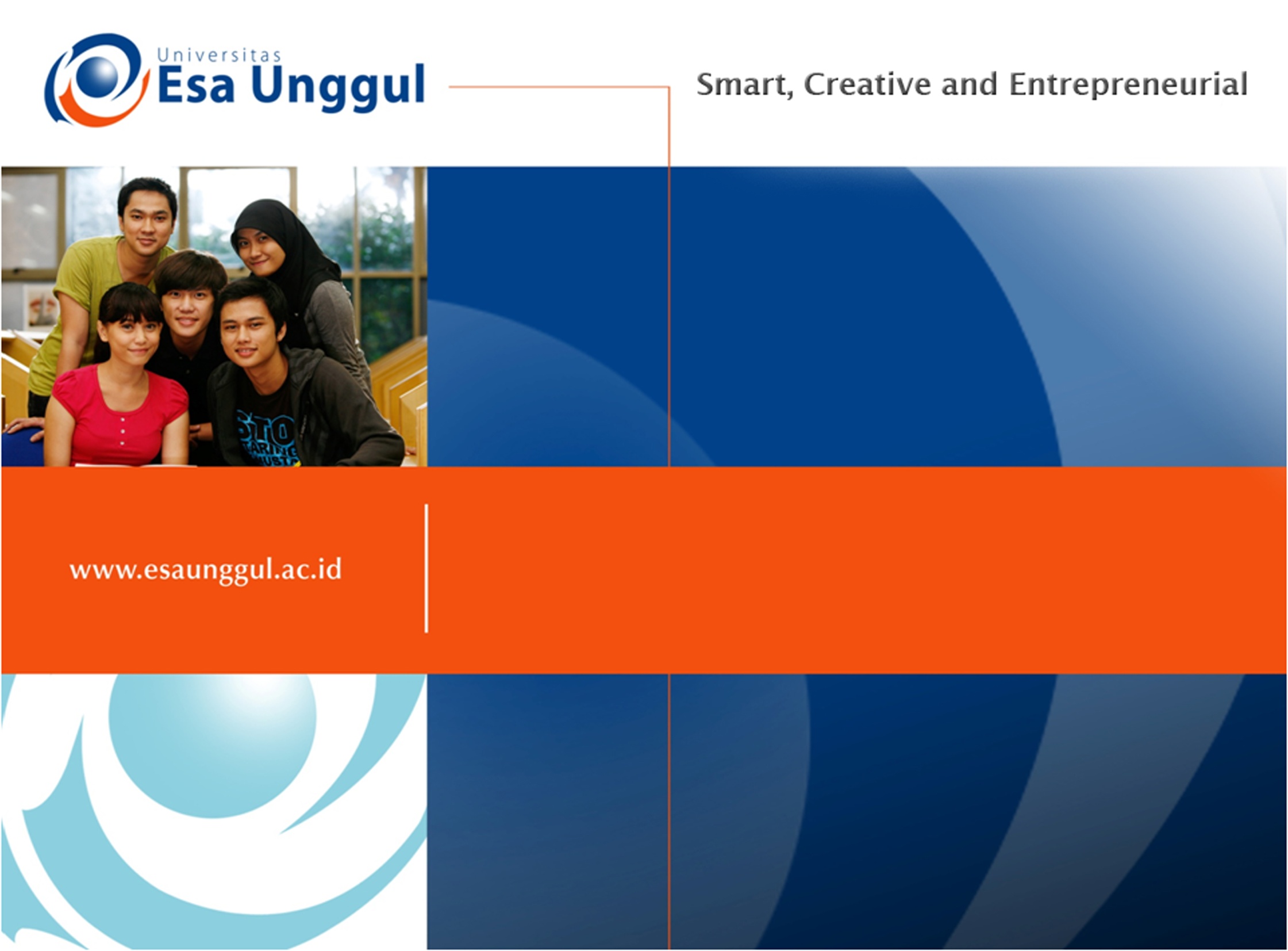 Peraturan ttg Higiene Sanitasi Jasaboga
Pertemuan 13, Hygiene sanitasi makanan dan minuman
Mayumi Nitami, SKM, MKM
Kesmas/FIKES
PERMENKES RI NO 1096 TAHUN 2011
Pasal 1Defenisi
Jasa boga adalah pengelolaan makanan yg disajikan diluar tempat usaha atas dasar pesanan yg dilakukan oleh perseorangan atau badan usaha
Pengelola makanan adalah rangkaian kegiatan yg meliputi penerimaan bahan mentah, pembuatan, pengubahan bentuk, pengemasan, pewadahan, pengangkutan, dan penyajian
Sertifikat laik higiene sanitasi jasaboga adalah bukti tertulis yg dikeluarkan oleh lembaga yg berwenang terhadap jasaboga yg telah memenuhi persyaratan sesuai ketentuan peraturan perundang-undangan
Pasal 2Penggolongan
Berdasarkan luas jangkauan yg dilayani, jasaboga dikelompokkkan:
Jasaboga golongan A
Jasaboga golongan B
Jasaboga golongan C
Jasaboga golongan A: jasaboga yg melayani kebutuhan masyarakat umum, terdiri atas golongan A1, A2 dan A3
Jasaboga golongan B: jasaboga yg melayani kebutuhaqn masyarakat dlm kondisi tertentu, meliputi:
Asrama haji, asrama transito, dll
Industri, pabrik, pengeboran lepas pantai
Angkutan umum dalam negeri selain pesawat udara
Fasilitas pelayanan kesehatan
Lanjutan...
Jasaboga golongan C: jasaboga yg melayani kebutuhan masyarakat di dalam alat angkut umum internasional dan pesawat udara
Pasal 3Penyelenggaraan
Setiap jasaboga harus memiliki izin usaha sesuai peraturan perundang-undangan
Pasal 4
Dalam hal jasaboga akan menyajikan hasil olahan makanan diwilayah pelabuhan, bandar udara, pos pemeriksaan lintas batas harus memperoleh rekomendasi dari kepala KKP
Utk memperoleh rekomendasi, jasaboga harus mengajukan permohonan kepada kepala KKP dgn melampirkan izin usaha jasaboga dan sertifikat laik higiene sanitasi jasaboga
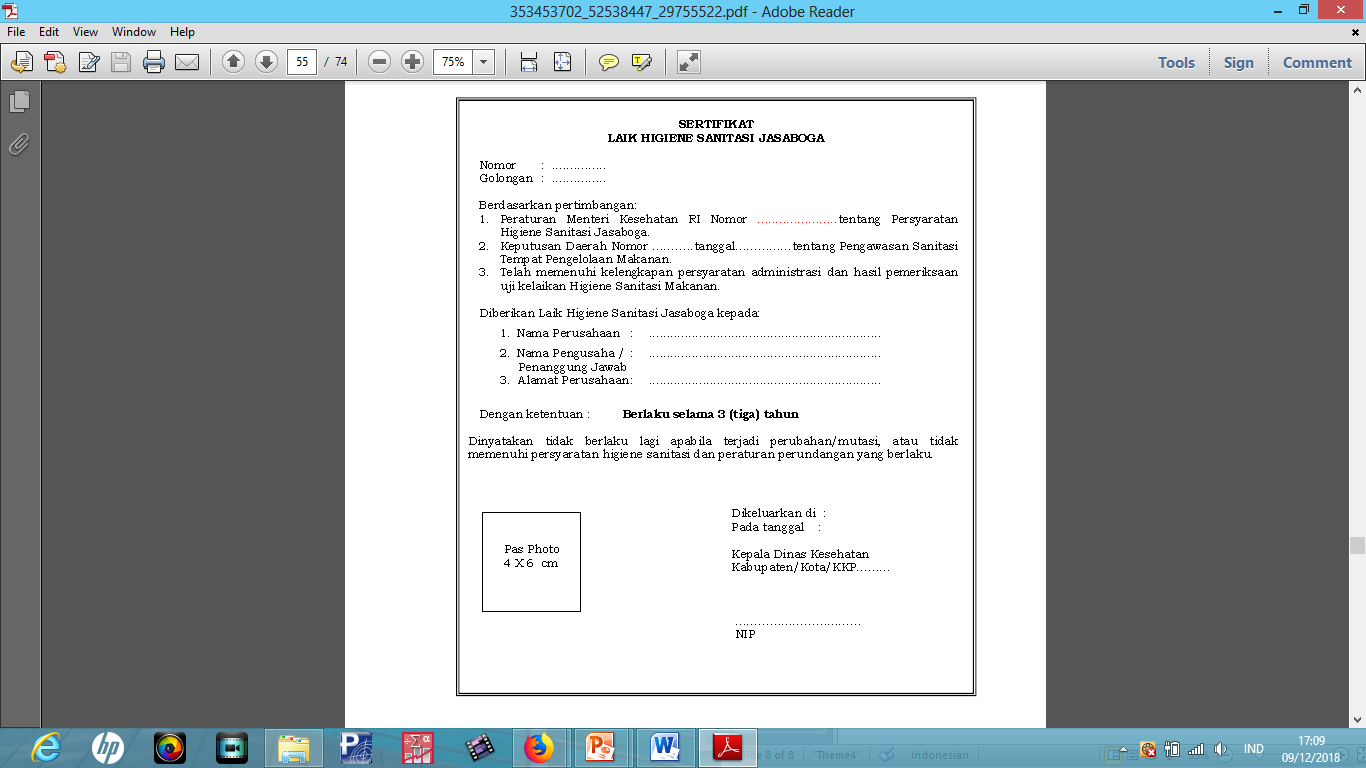 Pasal 5
Pengelolaan makanan oleh jasaboga harus memenuhi higiene sanitasi dan dilakukan sesuai cara pengolahan makanan yg baiki
Ketentuan lebih lanjut mengenai cara pengolahan makanan yg baik tercantum dalam laporan peraturan menteri ini
Pasal 6
Setiap tenaga penjamah makanan yg bekerja pada jasaboga harus memiliki sertifikat kursus higiene sanitasi makanan, berbadan sehat , dan td menderita penyakit menular
Tenaga penjamah makanan harus melakukan pemeriksaan kesehatannya secara berkala minimal 2 kali dalam setahun bekerja
Pasal 7
Dalam hal jasaboga tdk memenuhi higiene sanitasi dan cara pengolahan makanan yg baik sebagaimana dimaksud dlm pasal 5, dapat dikenakan tindakan administratif oleh kepala Dinas Kesehatan Kab/Kota atau kepala KKP
Tindakan administratif dapat berupa:
Teguran lisan
Teguran tertulis
Pencabutan sertifikat laik higiene sanitasi jasaboga
Pasal 8Sertifikat Laik Higiene Sanitasi Jasaboga
Utk memperoleh izin usaha , jasaboga harus memiliki sertifikat laik higiene sanitasi jasaboga yg dikeluarkan oleh Dinkes Kab/Kota
Dikecualikan dari ketentuan ini, utk jasaboga yg berada di wilayah pelabuhan, bandar udara, pos pemeriksaan lintas batasdikeluarkan oleh KKP
Sertifikat laik higiene sanitasi jasaboga dikeluarkan sesuai golongan jasaboga
Pasal 9Persyaratan
Persyaratan administratif meliputi:
Fotokopi KTP pemohon yg masih berlaku
Pas foto terbaru 3x4 dan 4x6 cm masing-masing sebanyak 2 lembar
Fotokopi sertifikat pelatihan/kursus higiene sanitasi bagi pemilik/pengusaha
Denah bangunan dapur
Surat penunjukan tenaga sanitarianatau tenaga yg memiliki pengetahuan higiene sanitasi sebagai penanggungjawab jasaboga
Fotokopi ijazah sanitarian
Fotokopi sertifikat kursus higiene saitasi bagi penjamah min 1 orang
Pasal 10Tata cara memperoleh sertifikat laik higiene sanitasi jasaboga
Kepala dinas kesehatan kab/kota atau KKP membentuk tim pemeriksa yg bertugas melakukan penilaian terhadap kelengkapan persyaratan
Tim pemeriksa harus memiliki pengetahuan di bidang higiene sanitasi yg bertugas melakukan pemeriksaan lapangan dan menilai kelaikan higiene sanitasi jasaboga
Pasal 11
Utk memperoleh sertifikat Laik Higiene Sanitasi Jasaboga, pemilik jasaboga mengajukan permohonan kepada Kepala Dinkes Kab/Kota atau Kepala KKP dgn melampirkan persyaratan administratif
Setelah menerima permohonan, Kepala Dinkes Kab/Kota atau Kepala KKP menetapkan Tim Pemeriksa Uji Kelaikan Jasaboga
Tim pemeriksa melakukan kunjungan dan pemeriksaan untuk menilai kelaikan persyaratan
Pemeriksaan bahan makanan harus dilakukan denga uji lab terhadap sampel makanan
Tim pemeriksa melaporkan hasil pemeriksaan kepada Kepala Dinas Kesehatan Kab/Kota atau Kepala KKP dgn menggunakan formulir 5, 6, 7
Sertifikat laik higiene sanitasi jasaboga dapat dikeluarkan setelah permohonan dinyatakan telah memenuhi syarat oleh tim pemeriksa, sebagaimana tercantum dalam formulir 8
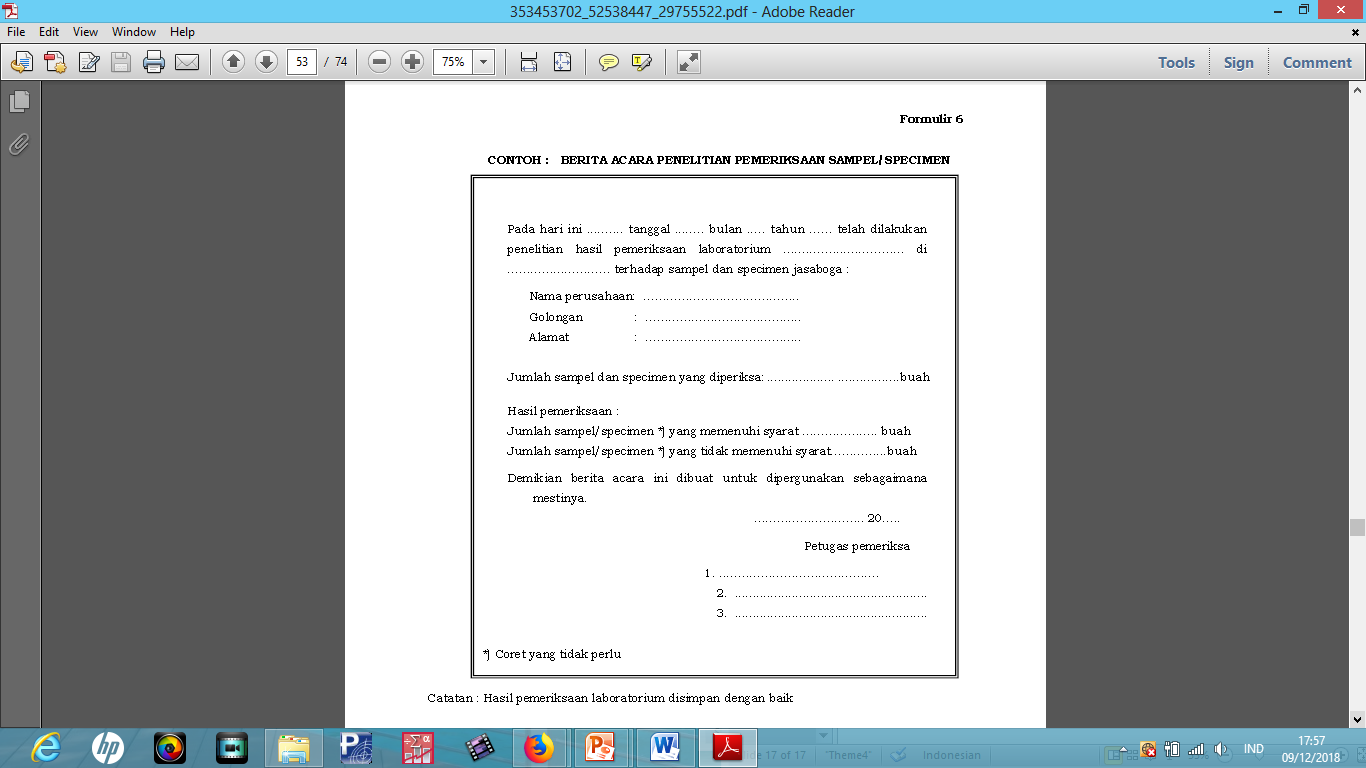 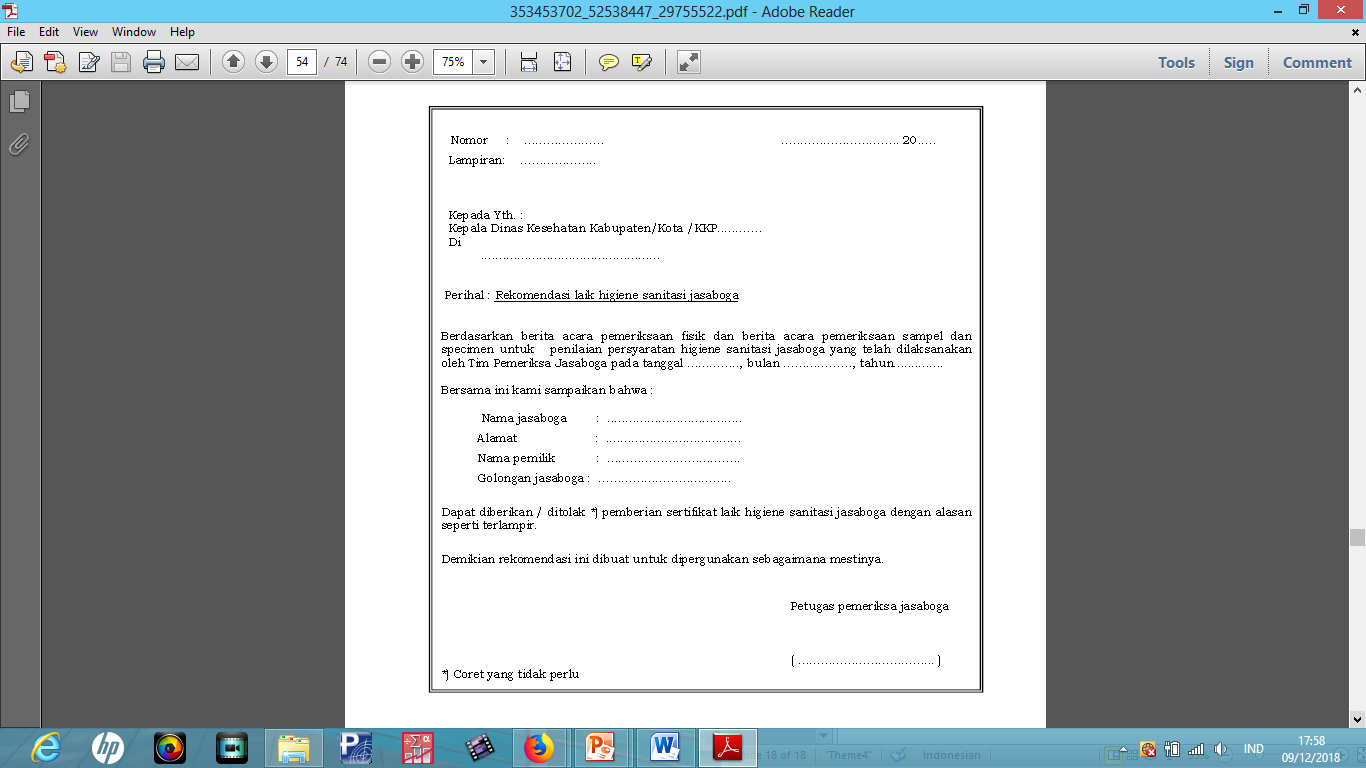 Pasal 13Masa Berlaku
Sertifikat Laik Higiene Sanitasi Jasaboga beralaku selama 3 tahun dan dapat diperpanjang selama memenuhi persyaratan
Pasal 14
Sertifkat Laik Higiene Sanitasi Jasaboga tidak berlaku atau menjadi batal apabila:
Terjadi pergantian pemilik
Pindah lokasi/alamat
Tidak melakukan kegiatan selama 1 tahun berturut-turut
Dinyatakan dicabut karena tidak laik higiene sanitasi atau menyebabkan terjadinya KLB keracunan makanan
Pasal 15Pelatihan
Dalam rangka meningkatkan pengetahuan dan keterampilan SDM yg bekerja di bidang jasaboga dapat dilakukan pelatihan/kursus higiene sanitasi makanan
Pelatihan/kursus higiene sanitasi makanan diselengggarakan oleh Kementerian kesehatan, Dinas Kesehatan Provinsi, Dinas Kesehatan Kab/kota atau institusi/lembaga lain sesuai ketentuan UU
Pasal 16Kejadian Luar Biasa
Setiap pemilik atau penanggung jawab jasa boga yg menerima laporan atau mengetahui adanya kejadian keracunan makanan atau kematian yg diduga berasal dari makanan yg diproduksinya wajib melaporkan kepada puskesmas, dinkes kab/kota atau KKP setempat
Pasal 17
Dalam hal terjadinya kejadian keracunan makanan, pemerintah mengambil langkah2 penanggulangan
Langkah penanggulangan dilaksanakan melalui investigasi dan surveilans, serta pengambilan sampel dan spesimen jasaboga diperlukan
Pengambilan sampel dan spesimen dilakukan oleh petugas sanitarian terlatih dan diperiksa di lab yg terakreditasi
Terimakasih